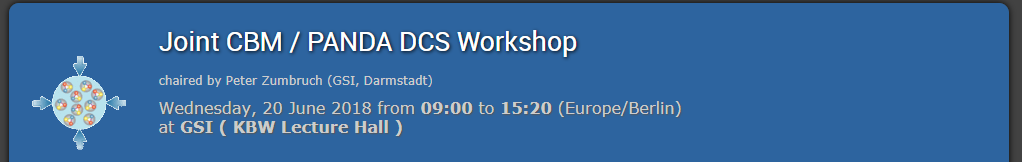 DCS WorkshopSummary
Peter Zumbruch (GSI, Darmstadt)
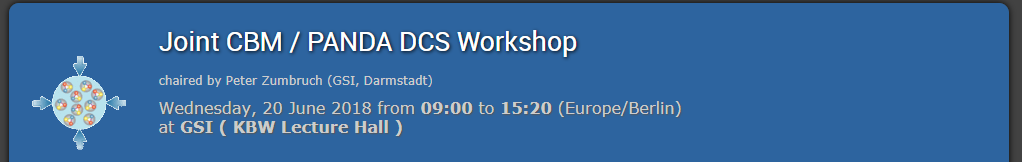 https://indico.gsi.de/event/7283
Joint CBM / PANDA Topical Workshop on Detector Control Systems Aspects

"To think outside the box“

management and organization and lessons learned at
ALICE
BELLE2
CBM
HADES
PANDA
2
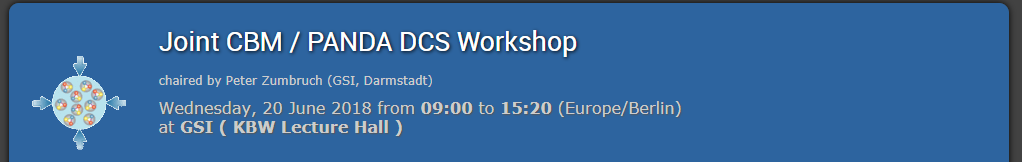 https://indico.gsi.de/event/7283
09:00-16:30 full day

35 registered and present participants from
CBM
PANDA
HADES
R3B

invited Speakers from 
ALICE
BELLE2
CBM
HADES
PANDA

Presented organization of current experiment's detector control systems.
3
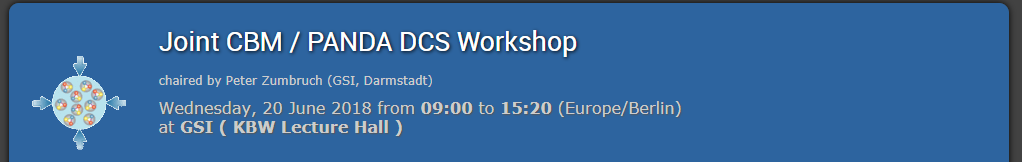 https://indico.gsi.de/event/7283
Presentations:

Very much feedback
Interests and interesting
followed by lively discussions.
Highly appreciated network meeting for 
sharing know-how and experiences !
4
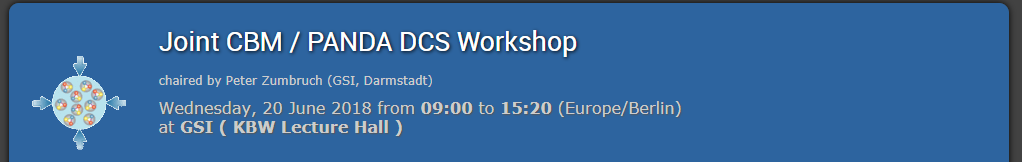 https://indico.gsi.de/event/7283
ALICE DCS Management and organization 1h0'
Speakers:	Mateusz Lechman (CERN), Peter Chocula (CERN)
Alice detector example: TPC 30'
Speaker:	Ulrich Frankenfeld (GSI, Darmstadt)
Belle2 PXD DCS 30'
Speaker:	Michael Ritzert (ZITI - Technische Informatik, Uni Heidelberg)
PANDA DCS 45'
Speakers:	Tobias Trifterer, Florian Feldbauer (Uni Bochum)
HADES DCS - small or big 45'
Speaker:	Peter Zumbruch (GSI, Darmstadt)
Diskussion (focus CBM future)
5
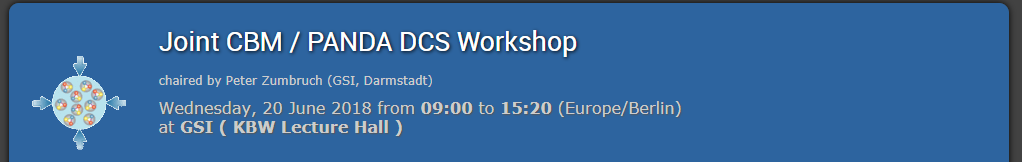 https://indico.gsi.de/event/7283
Outcome
Wish to to be continued !
Consider this workshop as a kickoff for future joint meetings.
For a FairJointDCS Meeting follow-up, 
e.g. with focus on EPICS with experts from 
ITER 
ESS
CS-Studio experts (BESSY)
… 
and not to forget GSI/FAIR Accelerator controls

FAIR/GSI experiments experience Lack of Manpower and longterm experiment support on experiment side. 
This might become a system risk for operability !
Proposal of Support by Host Institute of a Joint Fair Detector Controls System Coordination, comparable to JCOP or Alice’s ACC.
6
[Speaker Notes: - CBM user requierments have to finished within coming 8 weeks.]
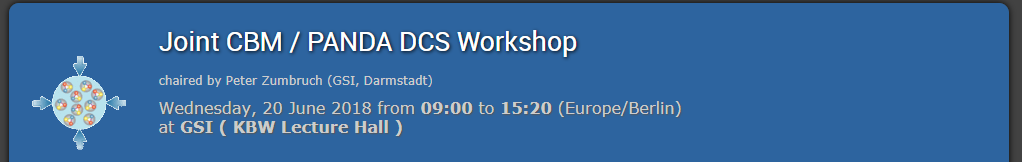 https://indico.gsi.de/event/7283
Working together appreciated by the participants.
Therefore: 
	Existing services and repositories are to be collected.
	Joint Mailing List to be set-up
7
[Speaker Notes: Existing services and repositories are to be collected.]